Требования к бухгалтерским книгам и записям Учебный курс
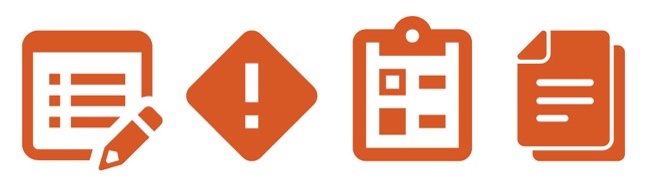 Описание
Курс предоставляет рекомендации по ведению полной и точной подтверждающей документации для операций, платежей и счетов с высоким уровнем риска (например, отчеты о расходах, мелкая наличность и т. д.). Сотрудники должны пройти этот учебный курс, чтобы лучше понять важность ведения документации и узнать, как вести бухгалтерские книги и записи надлежащим образом.
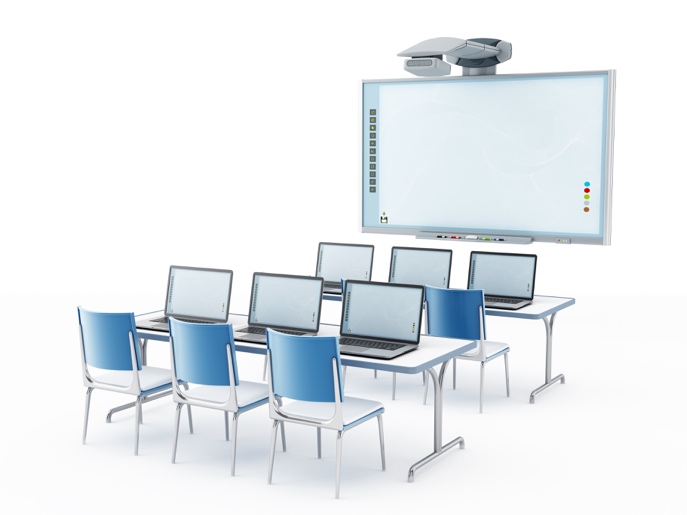 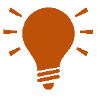 Какую пользу это приносит вам?
Ведение точных бухгалтерских книг и записей поможет вашей компании вести записи о деловых транзакциях с обоснованным уровнем детализации и поддерживать адекватные системы внутренней бухгалтерской отчетности. Точные бухгалтерские книги и записи помогут вам в эффективном планировании, составлении бюджета, отчетности и распределении ресурсов.
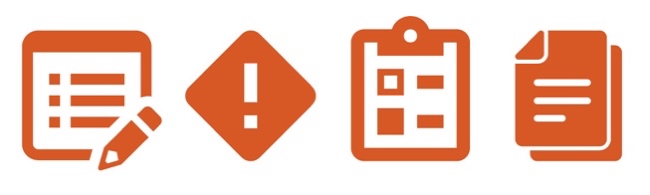 Инструкции
Периодически проводите обучение сотрудников, ответственных за ведение бухгалтерских книг и записей, в том числе вновь нанятых сотрудников с такими обязанностями. 
Предоставьте сотрудникам необходимые учебные материалы.
Используйте листы посещения для регистрации посещаемости каждого учебного занятия.
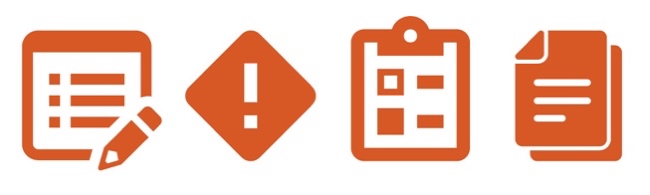 Документация
Лист посещения
Руководство по ведению бухгалтерских книг и записей
1
Требования к бухгалтерским книгам и записям
2
Преимущества точных бухгалтерских книг и записей
Возможность быстро реагировать на запросы налоговых и регулирующих органов.
Запросы
Принятие более информированных деловых решений и обнаружение новых возможностей.
На следующих слайдах подробно описаны типы документации, которую необходимо хранить для некоторых видов транзакций. Если документация недоступна, необходимо задокументировать объяснение того, почему она недоступна.
Решения
Возможность быстро подготовить документы в ходе проверки (многие контракты включают положение о проверках).
Проверки
Возможность легко разделить бухгалтерские книги и записи по производителям, что часто оговаривается в контрактах.
Записи
3
Отчеты о расходах сотрудников
Выплаты
Мелкая наличность
Отчеты о расходах сотрудников
Как минимум необходимо вести следующую документацию:
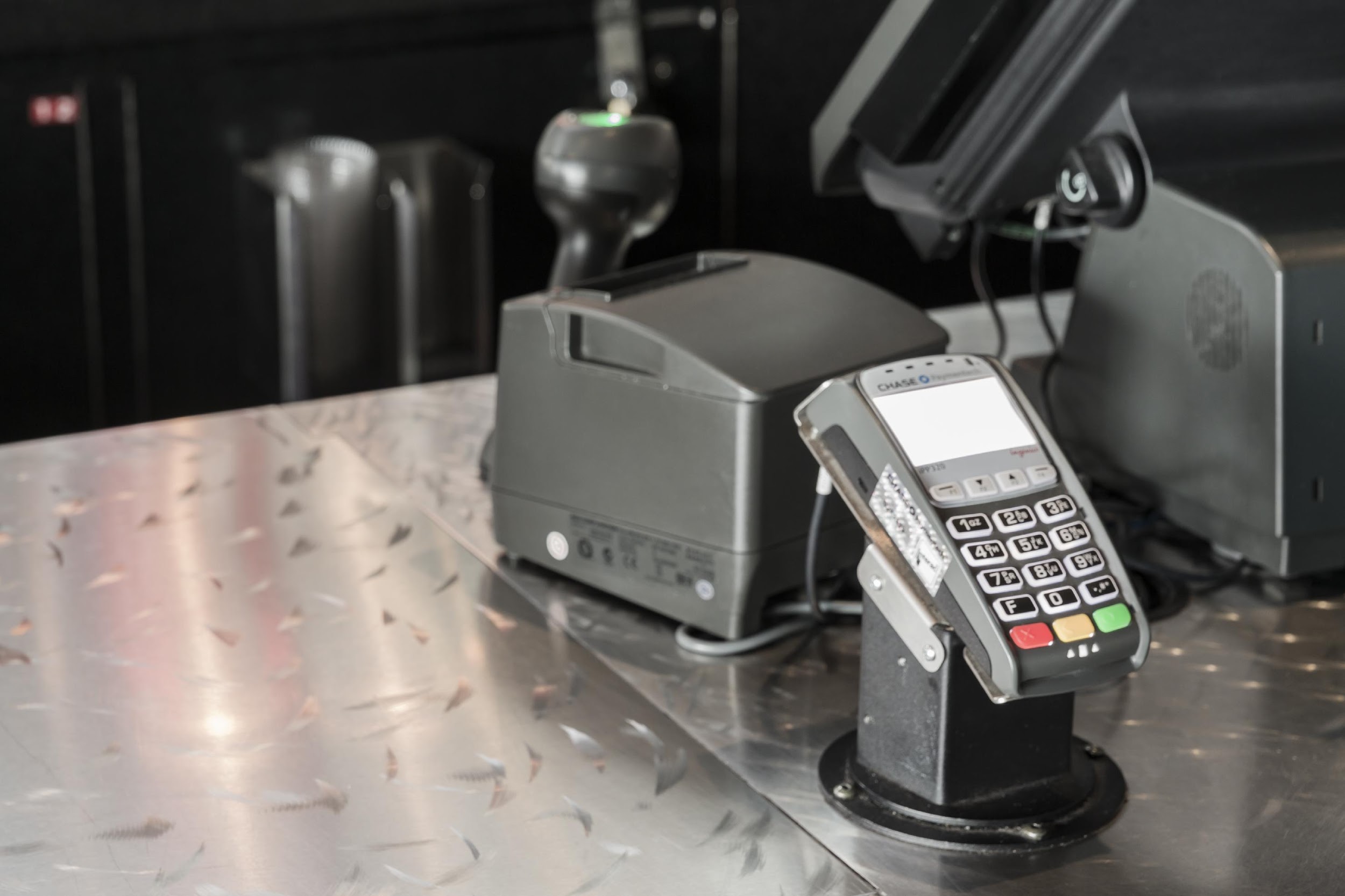 Гранты, пожертвования, выставки и спонсорство
Расходы на лицензии, фрахты, транспортировку и таможенные расходы
Заказы на продажу
4
Отчеты о расходах сотрудников
Выплаты
Мелкая наличность
Выплаты
Как минимум необходимо вести следующую документацию:
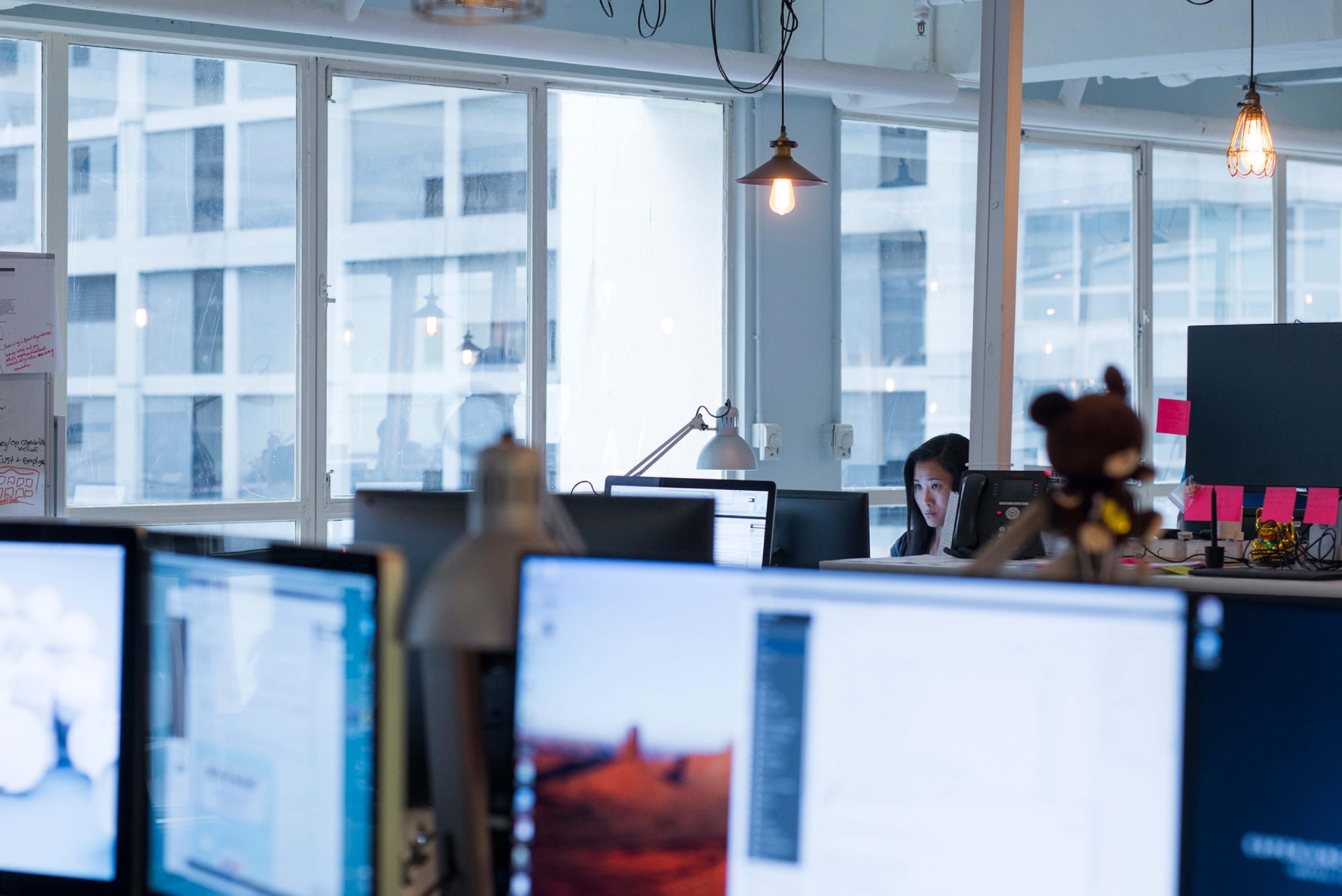 Гранты, пожертвования, выставки и спонсорство
Расходы на лицензии, фрахты, транспортировку и таможенные расходы
Заказы на продажу
5
Отчеты о расходах сотрудников
Выплаты
Мелкая наличность
Мелкая наличность
Как минимум необходимо вести следующую документацию:
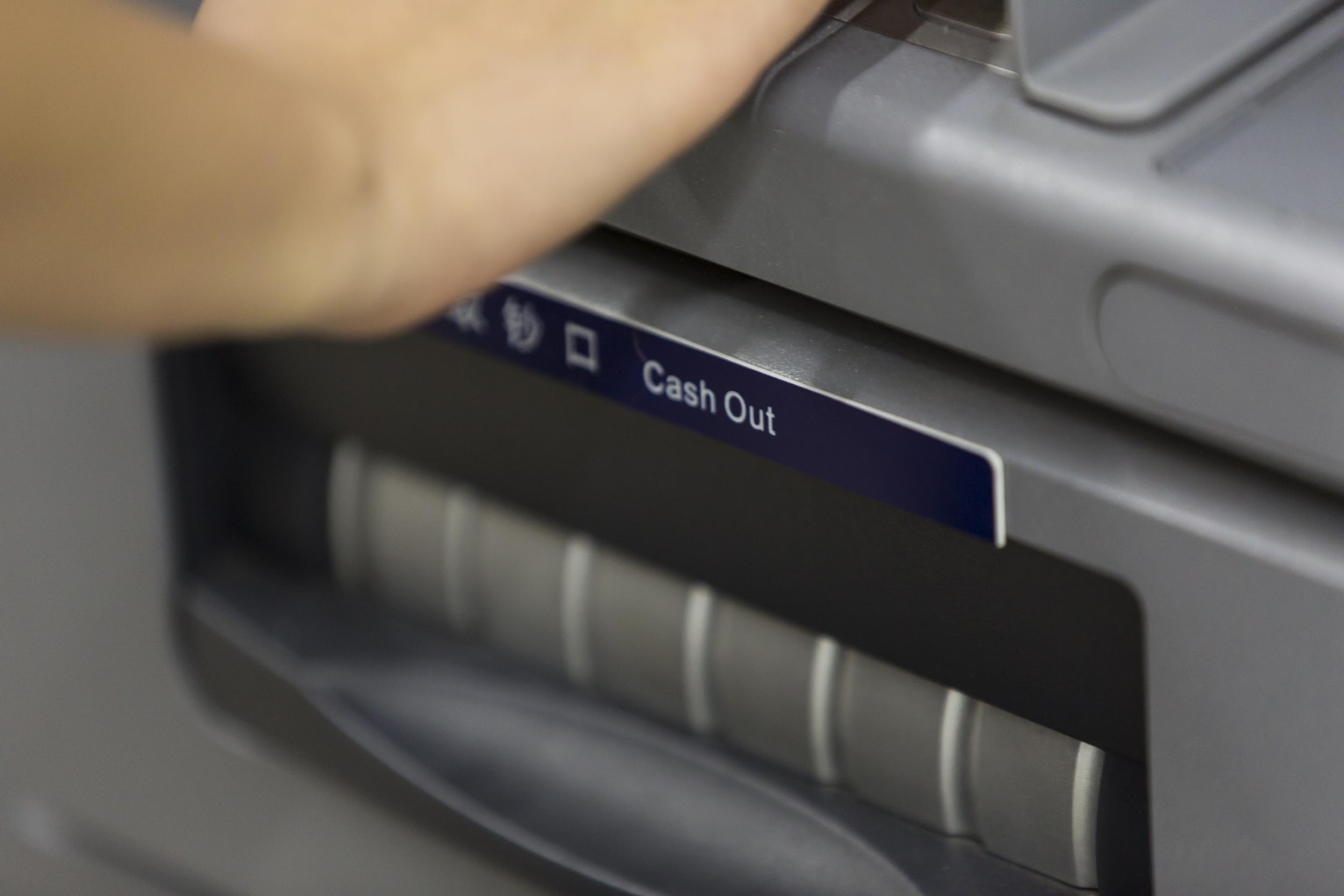 Гранты, пожертвования, выставки и спонсорство
Расходы на лицензии, фрахты, транспортировку и таможенные расходы
Заказы на продажу
6
Отчеты о расходах сотрудников
Выплаты
Мелкая наличность
Гранты, пожертвования и спонсорство
Как минимум необходимо вести следующую документацию:
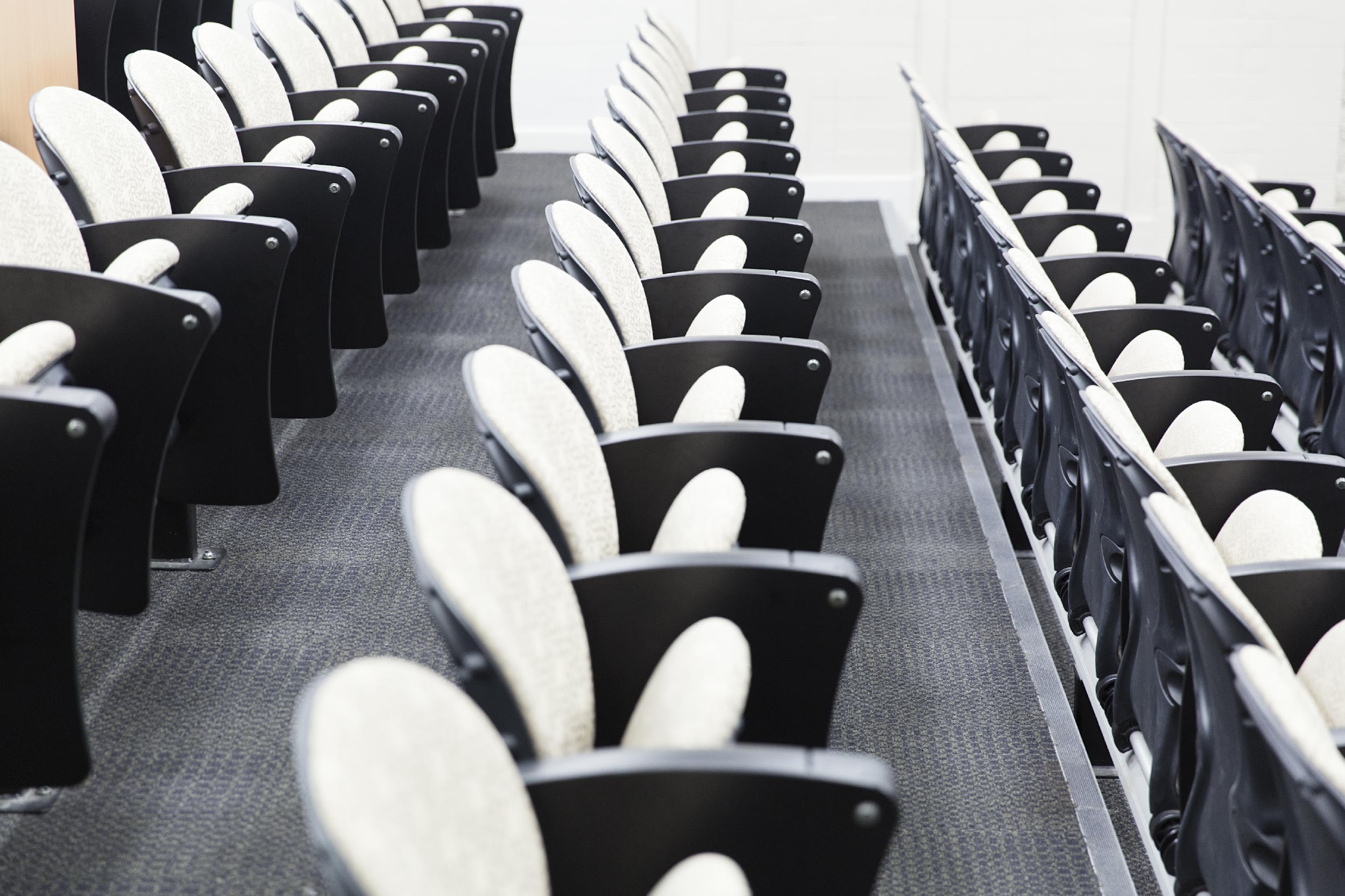 Гранты, пожертвования, выставки и спонсорство
Расходы на лицензии, фрахты, транспортировку и таможенные расходы
Заказы на продажу
7
Расходы на лицензии, фрахты, транспортировку и 
таможенные расходы
Отчеты о расходах сотрудников
Выплаты
Мелкая наличность
Как минимум необходимо вести следующую документацию:
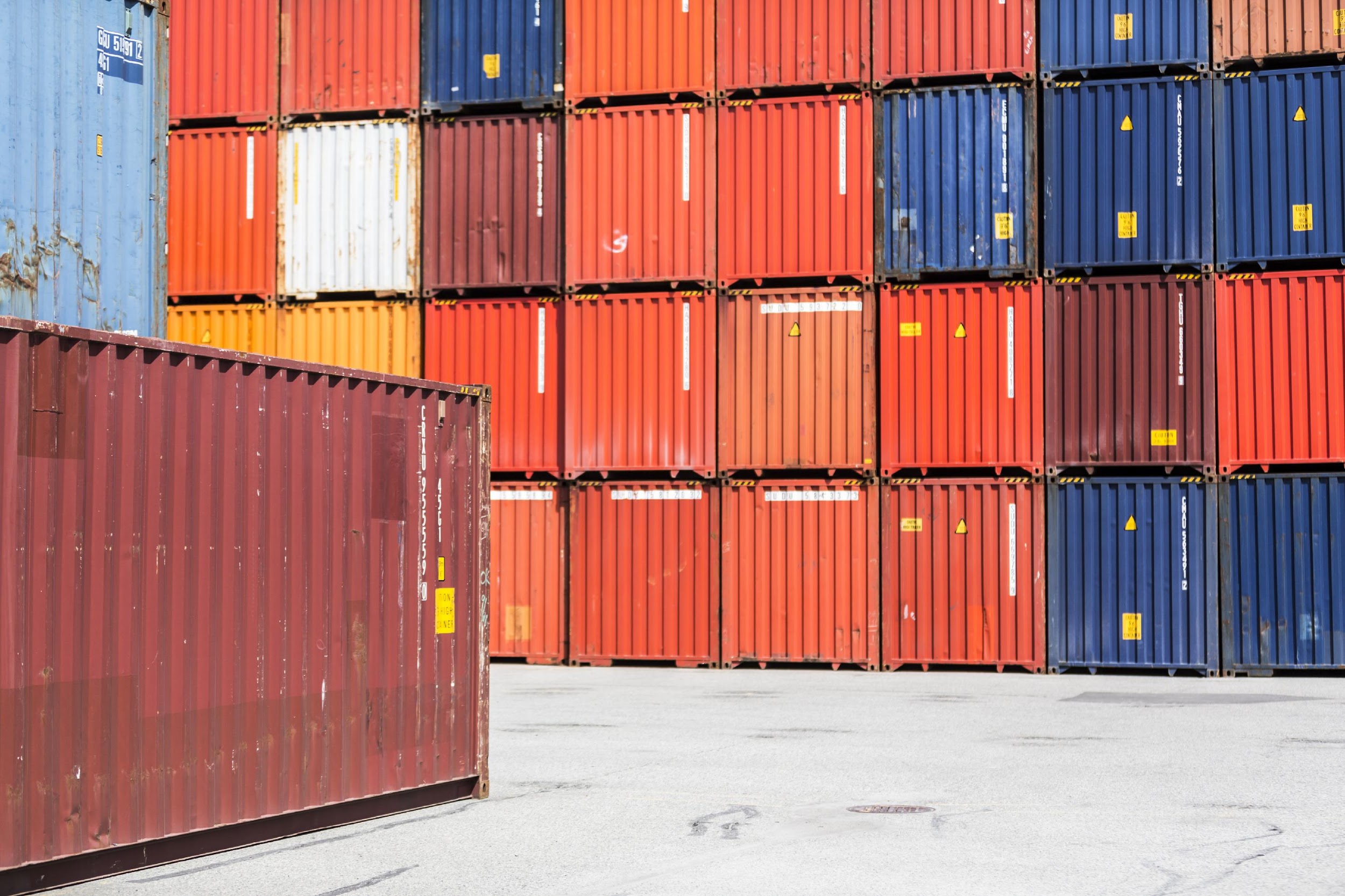 Гранты, пожертвования, выставки и спонсорство
Расходы на лицензии, фрахты, транспортировку и таможенные расходы
Заказы на продажу
8
Отчеты о расходах сотрудников
Выплаты
Мелкая наличность
Заказы на продажу
Как минимум необходимо вести следующую документацию:
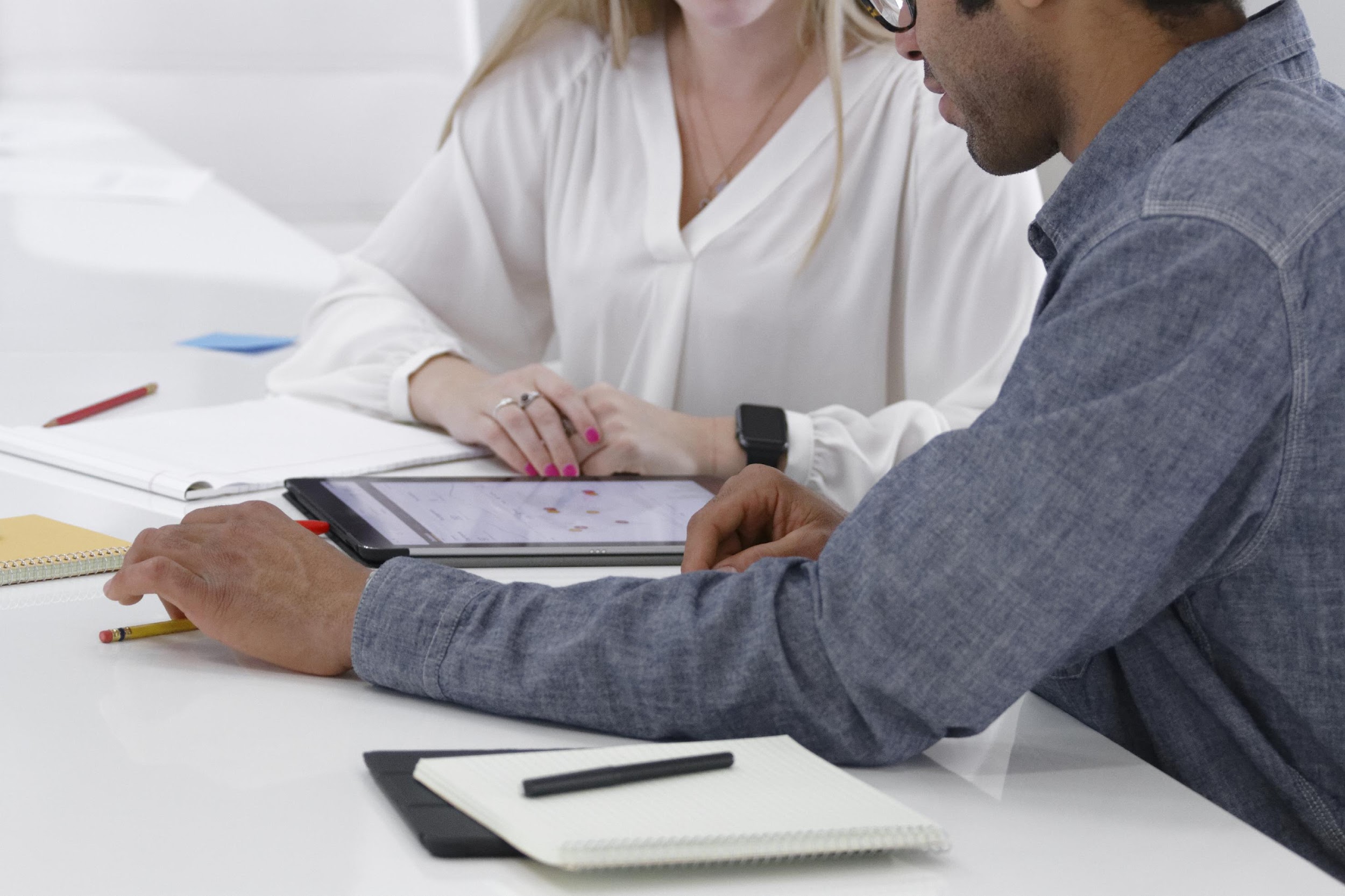 Гранты, пожертвования, выставки и спонсорство
Расходы на лицензии, фрахты, транспортировку и таможенные расходы
Заказы на продажу
9
Ключевые выводы
10